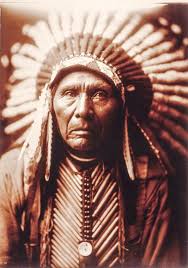 Chief Seattle
Peyton Phillips
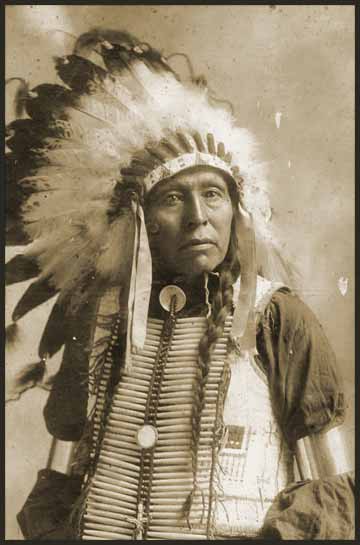 Chief Seattle
Ancestral leader of Suquamish Tribe
Witnessed the transition of his people
Signed 1855 treaty
Created lasting friendships with original settlers
Peaceful Leader
Died in 1866
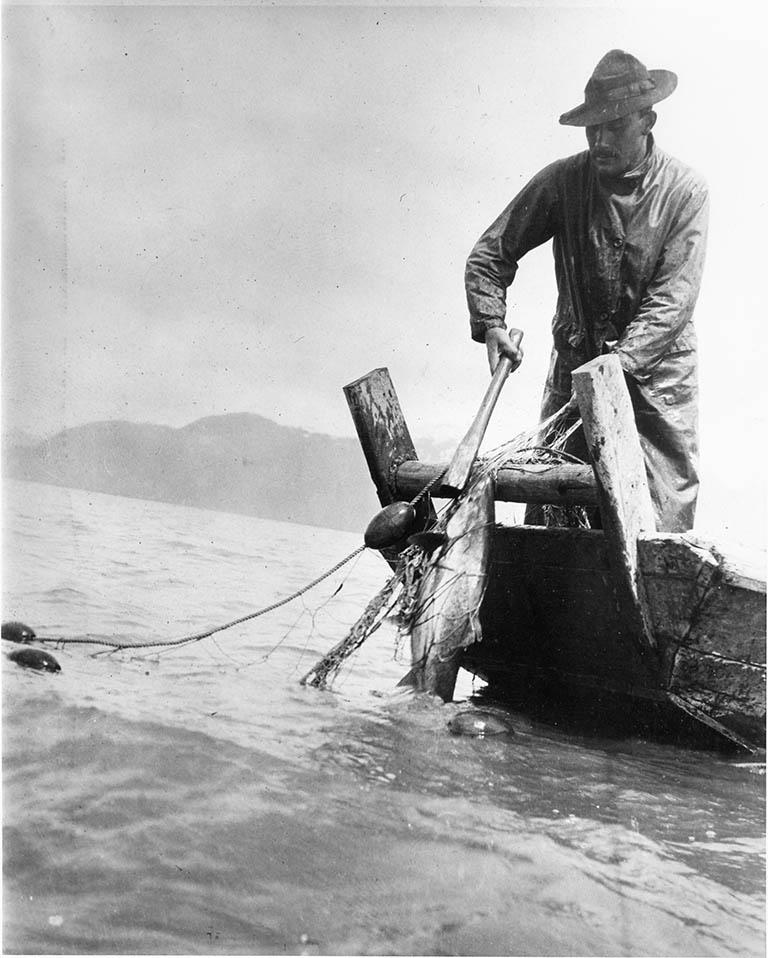 Culture
Pacific Northwest
Harnessed Land and Sea
Fishing
Hunting
Cedar
Dialect of Pacific Northwest Language
Spirituality
2011; Approved Gay Marriage
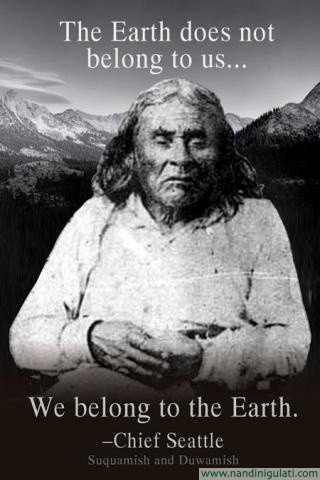 Problem
Fur Traders/Missionaries/Mills
Treaties
Fishing Rights
Community Boundaries
Education
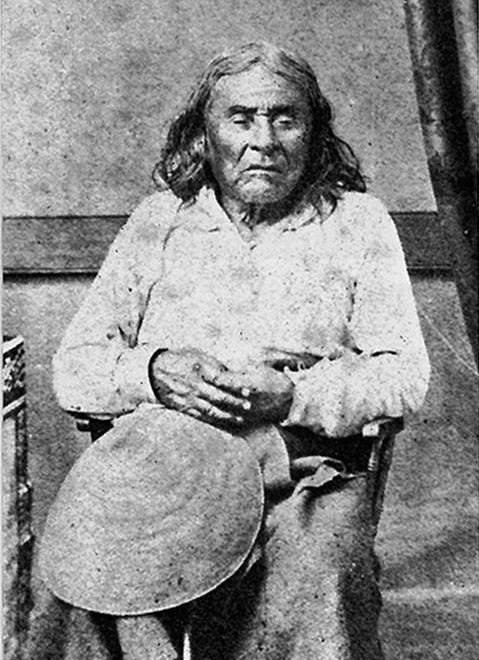 Fighting Back
Speech in 1854
Emotional
Compliance
Condition
Respect Environment
Burial Grounds
Generally Little Resistance
Acceptance and Cooperation
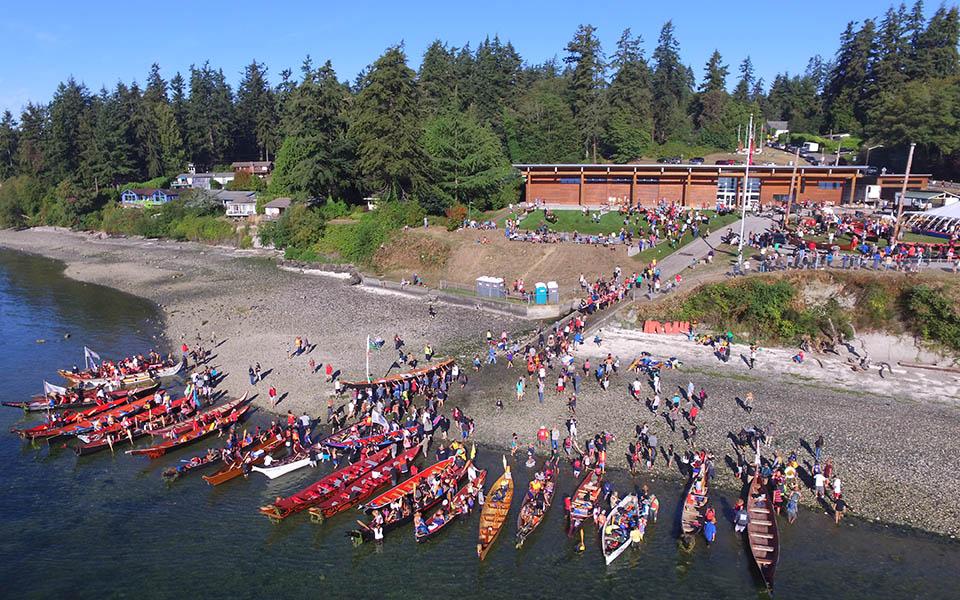 What Happened
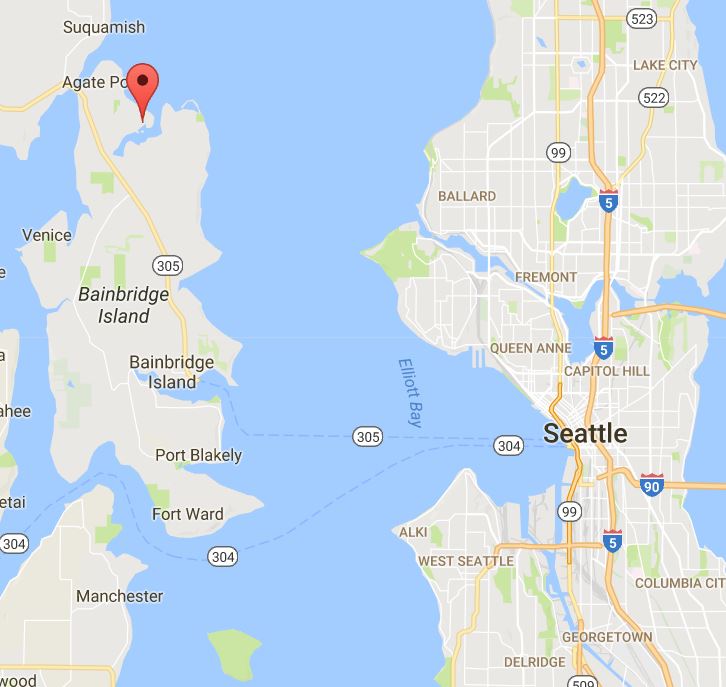 Port Madison Reservation
Ultimately same as most NA Tribes
Self-Determination
Centennial Accord
https://suquamish.nsn.us/home/about-us/history-culture/#tab-id-6